Драгана Поповић (Нови Сад)Филозофски факултетУниверзитет у Новом Садуdragana.popovic@ff.uns.ac.rsГлаголи у путопису „Утисци из Стаљинграда“ / „Впечатления о Сталинграде“ (на материјалу српског и руског језика)15. симпозијум „Андрићева публицистика“Љубљана, 19. 10. 2023.
Увод
 Анализа
 Закључак
 Извори и литература
1
Увод
2
Утисци из Стаљинграда
Часопис „Југославија – СССР“, 1947. 
(год 2, бр. 24–25, октобар – новембар 1947, стр. 19–23)
Друштво за културну сарадњу Југославија – СССР
Свесавезно удружење за културне везе с иностранством 
(рус. ВОКС – Всесоюзное общество культурных связей с заграницей) 
9. април ─ 7. мај 1946. године (Peković, Kljakić 2012: 65, 67).
3
Впечатления о Сталинграде 
Журнал «Иностранная литература», 1975. 
(№ 11, ноябрь 1975, с. 250–256)
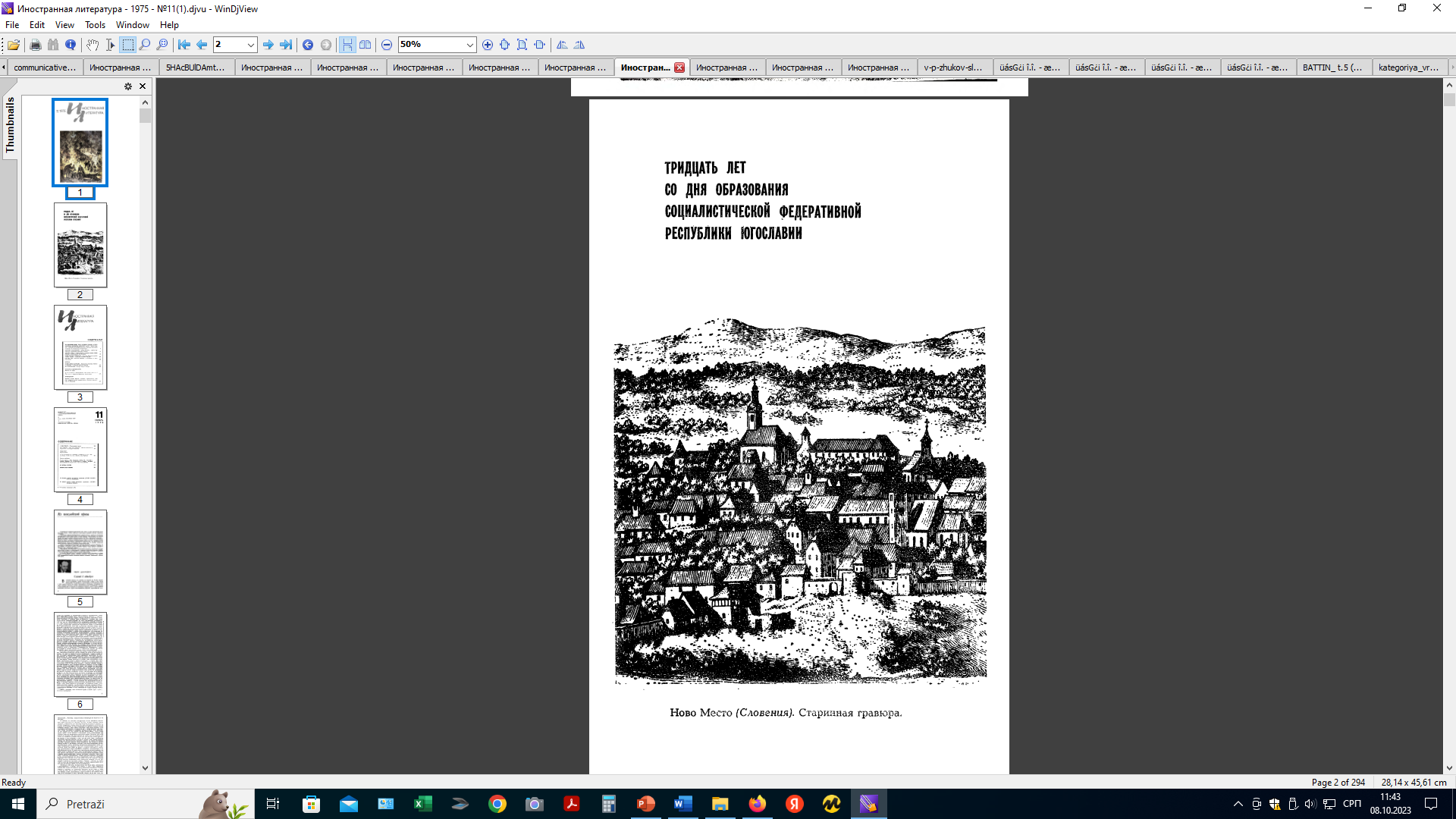 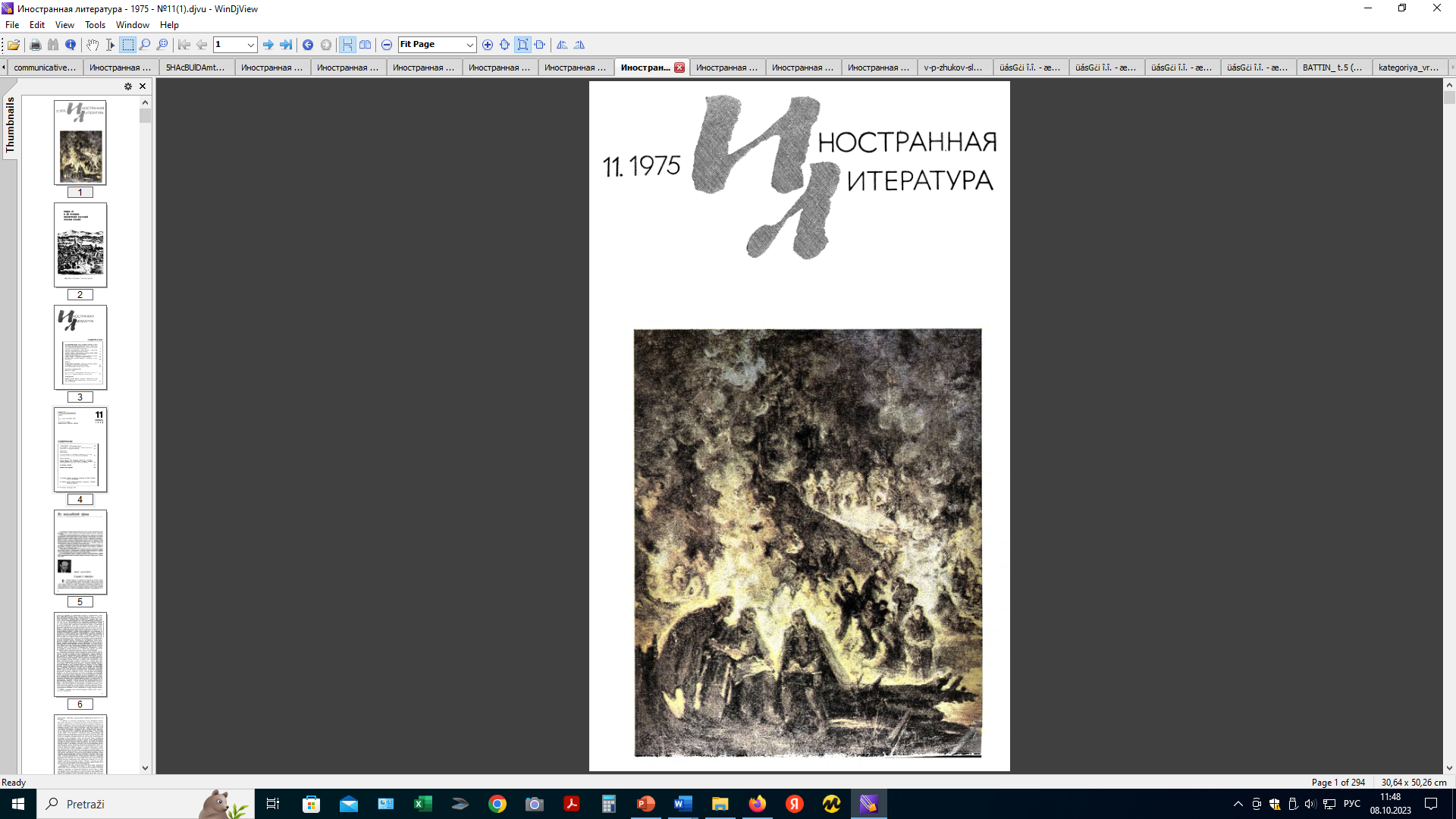 4
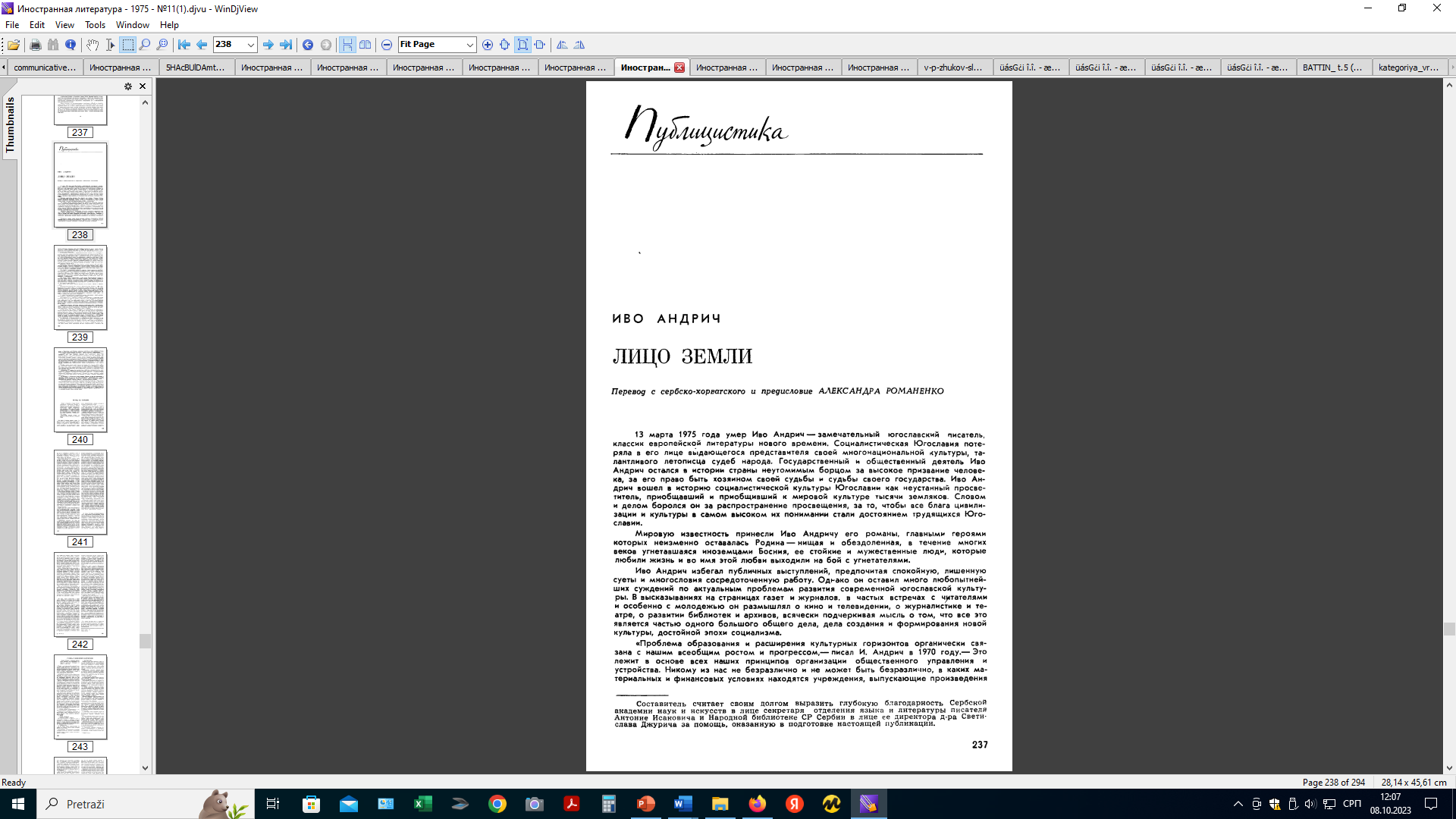 Взгляд на Сараево  
Стачка в ковровой мастерской 
Долиной Радики и дальше
Письмо из Рима
Португалия, зеленая страна
Впечатления о Сталинграде
Испанская действительность и первые шаги в ней
Встреча в Китае 
Поездка в Азербайджан
В доме Шопена
5
Анализа
6
Путопис Утисци из Стаљинграда припада књижевнопублицистичком подстилу, једном од пет подстилова који се унутар публицистичког стила издвајају „према начину обраде и презентирања материјала“ (Tošović 2002: 310).
7
„Во многих случаях средством выражения временной позиции повествования выступает форма грамматического времени“ (Uspenskij 1970: 94).
8
„[...] создается иллюзия, что момент речи автора полностью совпадает с моментом протекания действия. [...] задачи пишущего – включить и читателя в тот же временной план, сделать его очевидцем тех событий, о которых рассказывается“  (Rahmanova,  Suzdal’ceva 1997: 416).
9
Долазећи авионом са југа, пловите једно време изнад праве пустиње, црна, ниска шикара бори се у њој са пешчаним голетима […]. Али мало-помало, пешчана острва бивају све мања […]. 
Подлетая на самолете с юга, вы некото­рое время плывете над настоящей пусты­ней, на поверхности которой черная низко­рослая трава борется с песчаными отмеля­ми […]. Однако постепенно песчаные острова встречаются все реже и реже […].
10
Са висине од хиљаду метара, на којој летимо сада […].
С высоты тысячи метров, на которой мы сейчас летим […].

─ експлицитно именовање тренутка референције временским локализаторима (Tanasić 1996: 41)
Захваљујући детерминативним семантичким обележјима, временски локализатори имају способност да у говорној ситуацији локализују временски објекат (Piper 1983: 108).
11
─ прекидање наративног тока
Ту стојим и мислим [...].
Я стою и думаю […]. 
Слушајући те разговоре ја сам се сетио […].  
Слушая эту беседу, я вспо­мнил […].
12
─ имперфективни глаголи у форми презента
Летимо нешто ниже […].  
Мы опуска­емся ниже […].  
Улазимо у варош. Сретамо прве трамваје. 
Мы въезжаем в город. Видим первые трамваи.
Идемо кроз раскрчене и чисте улице. 
Мы идем по расчищенным и убранным улицам.
13
Пролазимо поред високе зграде Елеватора […]. 
Мы минуем высокое здание элеватора […]. 
Стојимо на тргу „9. јануара 1905.“ […].  
Стоим на площади имени 9 января 1905 года […].
Идемо кроз центар града од једног славног положаја до другог. 
Мы идем через центр города от одной славной позиции к другой.
14
─ смењивање форми прошлог и садашњег времена (приповедачког перфекта и историјског презента)  

Форме презента имперфективних глагола читаоцу сугеришу „да се он обрео у својеврсној садашњости“ (Tanasić 1996: 149).
15
Задржали смо се један тренутак на том пустом крају. Говоримо површне ствари обичним речима […]. 
Мы остановились ненадолго в этом пус­тынном краю. Обмениваемся будничными словами […].  

„Можно сказать, что глаголы прошедшего времени как бы описывают те условия, которые задаются для того, чтобы можно было воспринимать описание с синхронной позиции“ (Uspenskij 1970: 96).
16
„[…] спој приповедачког перфекта и историјског презента појачава доживљеност прошле радње као радње која се остварује док се о њој говори, тј. повезује прошлост и садашњост […]“ (Piper, Klajn 2013: 397–398).
17
Већ је почело да се смркава. Девојка на клупи је читала […]. 
Увече седимо у хотелу Интуриста […].
Са нама као домаћин седи један виши обласни функционер  и мирно прича. 
Уже стало темнеть. Девушка на скамейке продолжала читать […]. 
Вечером мы сидим в гостинице Интури­ста […]. 
С нами сидит один из высоких местных руководителей и спокойно рассказывает.
18
─ граматичка форма времена и вида: одступања у тексту превода
1) одсуство смене временских форми
Сутрадан рано ми смо напуштали (перф.) Стаљинград. Гледам (през.) још једном све око себе […].  
На другой день рано утром мы покидали (перф.) Сталинград. Я еще раз глядел (перф.) вокруг […].
19
2) одсуство смене временских форми + промена вида глагола
Зашло је (перф., СВ)  сунце. Споро и неприметно гасне (през.) дан у овим пространствима. 
Заходит (през., НСВ) солнце. Медленно и незаметно угасает (през.) день в степных просторах.
20
3) замена перфективног глагола у форми презента     имперфективним глаголом 
Долазећи авионом са југа, пловите једно време изнад праве пустиње […]. […] И одједном ви угледате (СВ) тамноцрвену стазицу […]. 
Подлетая на самолете с юга, вы некото­рое время плывете над настоящей пусты­ней […]. […] И вдруг вы замечаете (НСВ) темно-красную тропинку.
21
4) замена имперфективног глагола у форми презента  перфективним глаголом 
Одмах се види: ово је земља која се не даје (НСВ) лако ни орачу ни освајачу.
И сразу видно: это земля, которая легко не уступит (СВ) ни пахарю, ни завоевателю.
22
5) избор вида у зависности од лексичког значења глагола
Свак је на свој начин преживео (СВ) Стаљинград и као личну драму. 
Каждый по-своему переживал (НСВ) Сталин­град и как личную драму.
23
─ трансформација реченица с личним глаголским облицима у конструкције с глаголским придевима или глаголским прилозима 
Велики руски писци, који су тако добро осећали и предвиђали потребе времена […].  
Великие русские писатели, прекрасно чувствовавшие и понимавшие потребности времени […].
24
Кад год дођем први пут у један крај […].
Приезжая куда-нибудь впервые […]. 
И та песница, пошто је извршила свој историјски задатак […].
И этот кулак, исполнив свою историческую миссию […].
25
─ трансформација конструкција с глаголским прилозима у реченице с личним глаголским облицима 
Тако слушајући његов говор […]. 
И когда слушаешь этот рассказ […].
26
─ додавање глагола и трансформација именских предиката у глаголске
15. маја оспособљен је водовод, упоредо са првим болницама и дечјим домовима.
15 мая восстановлен водопровод, одновременно открылись пер­вые больницы и детские дома.
Водич нам показује где су биле велике зграде […].
Наш хозяин показывает, где находились высо­кие здания […].
27
─ додавање глаголских облика као резултат трансформације реченица с именским предикатом у конструкције с глаголским придевима 

Тако ми гледамо како се друм и оранице боре са степом која је свуда око њих као море […].   
Мы наблюдаем, как дорога и пашня ве­дут бой со степью, окружающей их повсю­ду точно море […].
28
─ додавање глаголских облика као резултат трансформације ППК у конструкције с глаголским прилозима и глаголским придевима

Тек иза тих кућица спуштамо се у праву варош […].
Лишь мино­вав эти дома, мы попадаем в настоящий го­род […].
С тим мислима […]. 
Поглощенные такими раздумьями […].
29
─ трансформације конструкција с личним глаголским формама у безличне конструкције и активних конструкција у пасивне
И они носе трагове Немчевих метака […]. 
На них тоже следы немецких пуль […]. 
Ту је Немац успео да прегази нашу одбрану.  
Вот здесь немцу удалось прорвать на­шу оборону.
Угледали смо бетонску писту аеродрома […].
Видна бетонная дорожка аэродрома […].
30
─ сажимање текста помоћу глагола
Надам се и верујем да смо у томе имали успеха, и да ће се то видети и на раду нашег друштва. 
Я надеюсь и верю, что нам удалось достигнуть цели. 
У сваком случају, такво путовање било је за нас лично не само велико културно искуство […]. 
Во всяком случае, это путешествие значительно обогатило нас […].
31
─ антонимијски превод

 „[…] лексико-грамматическая трансформация, при которой замена утвердительной формы в оригинале на отрицательную форму в переводе или, наоборот, отрицательной на утвердительную сопровождается заменой лексической единицы ИЯ на единицу ПЯ с противоположным значением“ (Komissarov 1990: 246).
32
Није прошло много више од десет година […]. 
Прошло немногим более десяти лет […].
33
Закључак
34
Временска позиција приповедања, која је у путопису Утисци из Стаљинграда изграђена употребом различитих глаголских облика, није нарушена у руском преводу, без обзира на одређена одступања. Иако је у тексту Впечатления о Сталинграде примењиван поступак слободног превођења, у њему су сачувани  идеја, смисао, стил и начин излагања, својствени оригиналу.
35
Извори и литература
Andrić 2002: Андрић, Иво. Предели и стазе. Путописна проза. Београд. 
Andrič 1975: Андрич, Иво. Впечатления о Сталинграде. В: Иностранная литература. № 24–25. Москва.
Komissarov 1990: Комиссаров, Вилен. Теория перевода (лингвистические аспекты). Москва.
36
Peković, Kljakić 2012: Пековић, Ратко, Кљaкић, Слободан. Ангажовани Андрић 1944–1954. Друштвени рад, говори, предавања, чланци, путописи, репортаже... Београд.
Piper 1983: Piper, Predrag. Zamenički prilozi. Novi Sad. 
Piper, Klajn 2013: Пипер, Предраг, Клајн, Иван. Нормативна граматика српског језика. Нови Сад.
37
Rahmanova, Suzdal’ceva 1997: Рахманова, Людмила, Суздальцева, Вера. Современный русский язык. Лексика. Фразеология. Морфология. Москва.  
Tanasić 1996: Танасић, Срето. Презент у савременом српском језику. Београд. 
Tošović 2002: Тошовић, Бранко. Функционални стилови. Београд.
Uspenskij 1970: Успенский, Борис. Поэтика композиции. Москва.
38